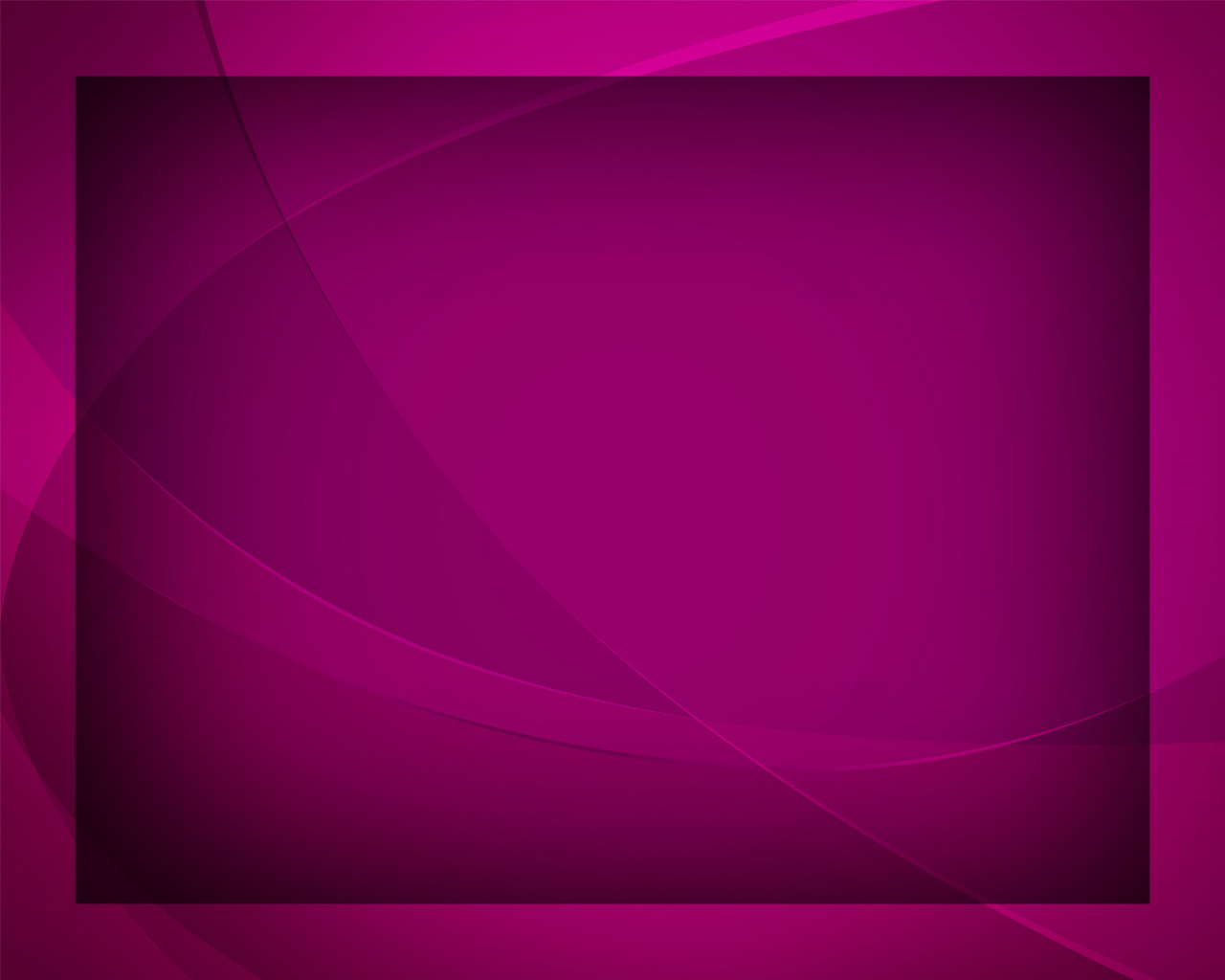 Всесильный Бог -наш верный Страж
Гимны надежды №163
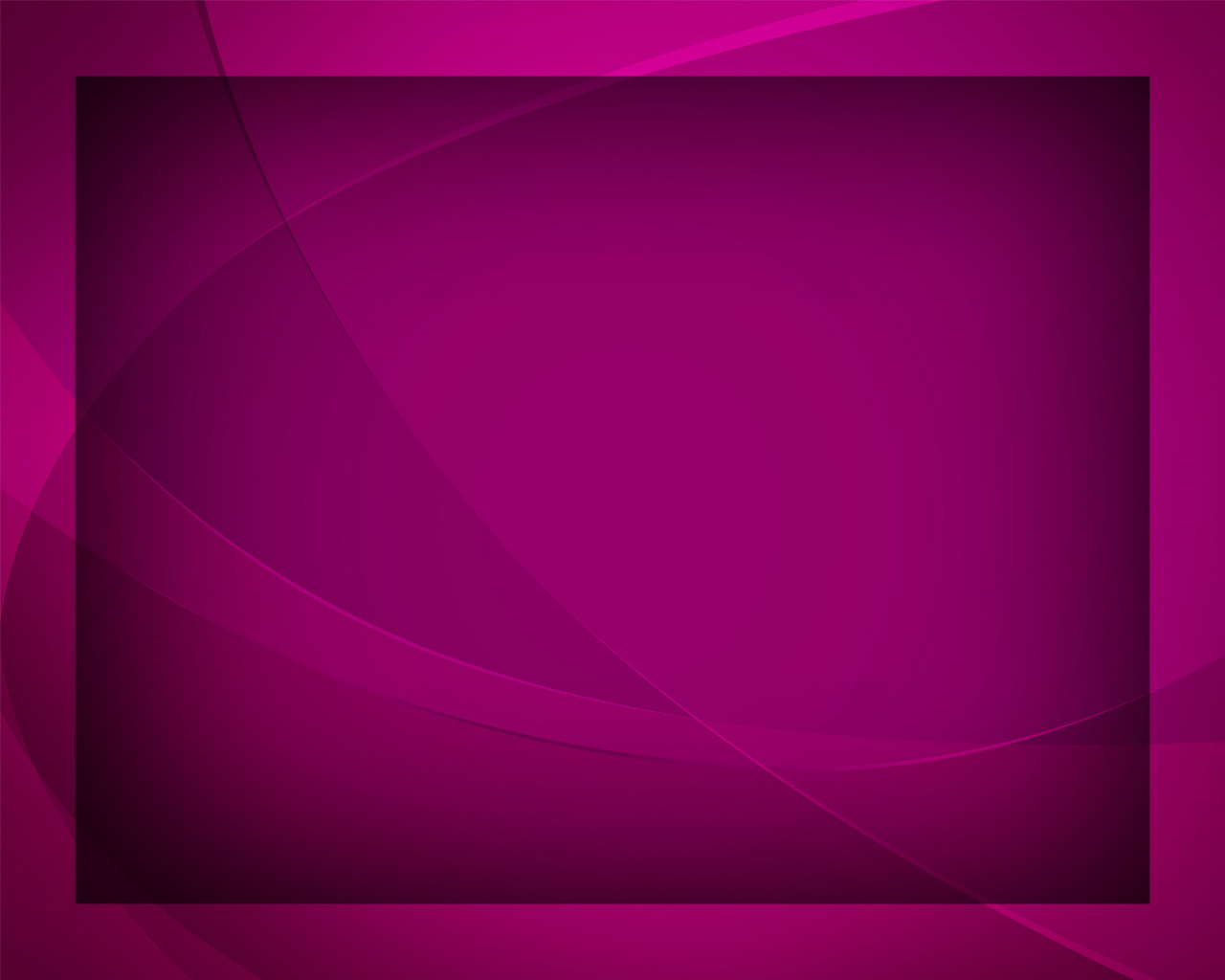 Всесильный Бог –
 наш верный Страж, 
Прибежище 
и Крепость, 
Помощник 
и Заступник наш,
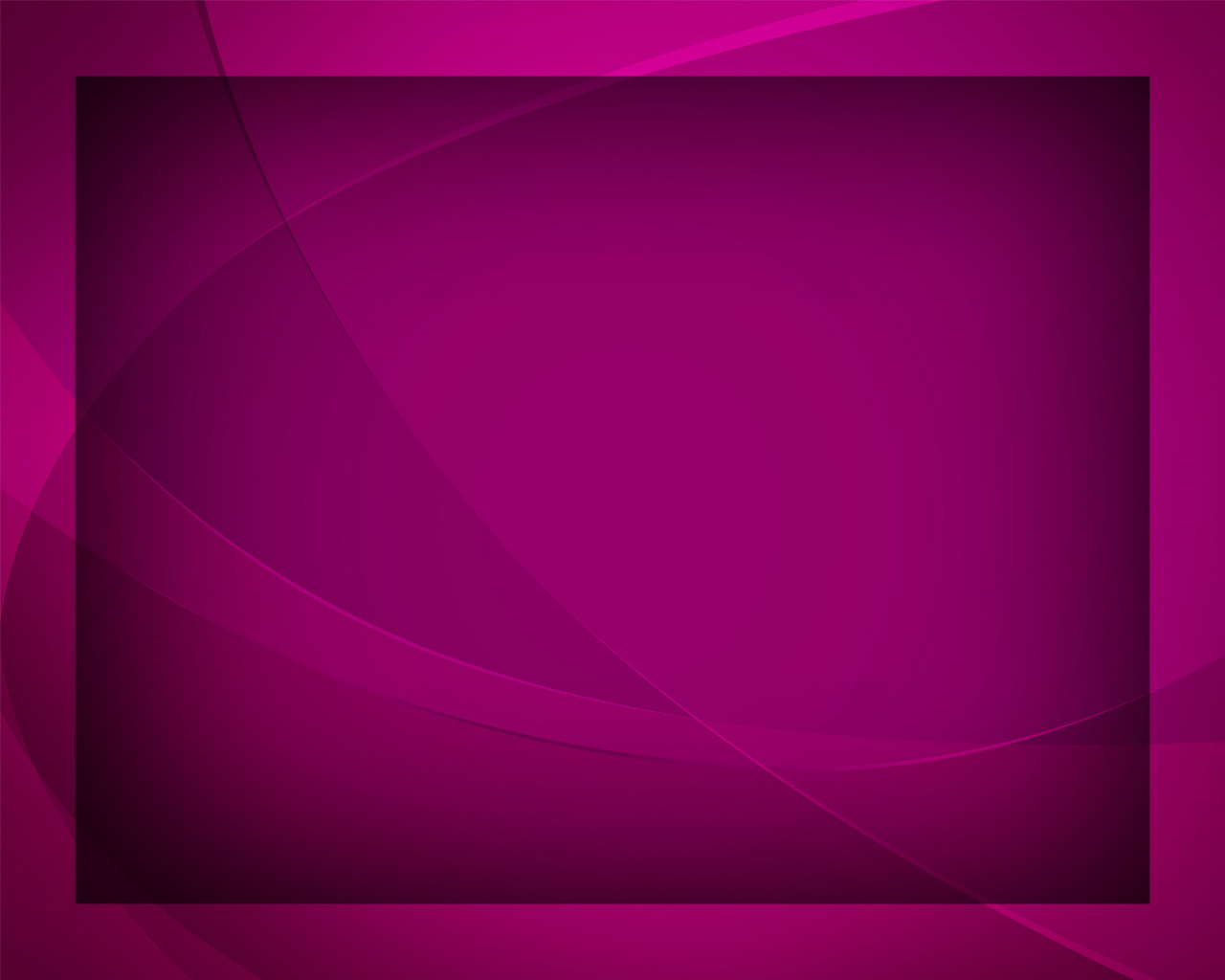 Всегда хранящий верность. 
Коварный враг добра
Все силы 
тьмы собрал,
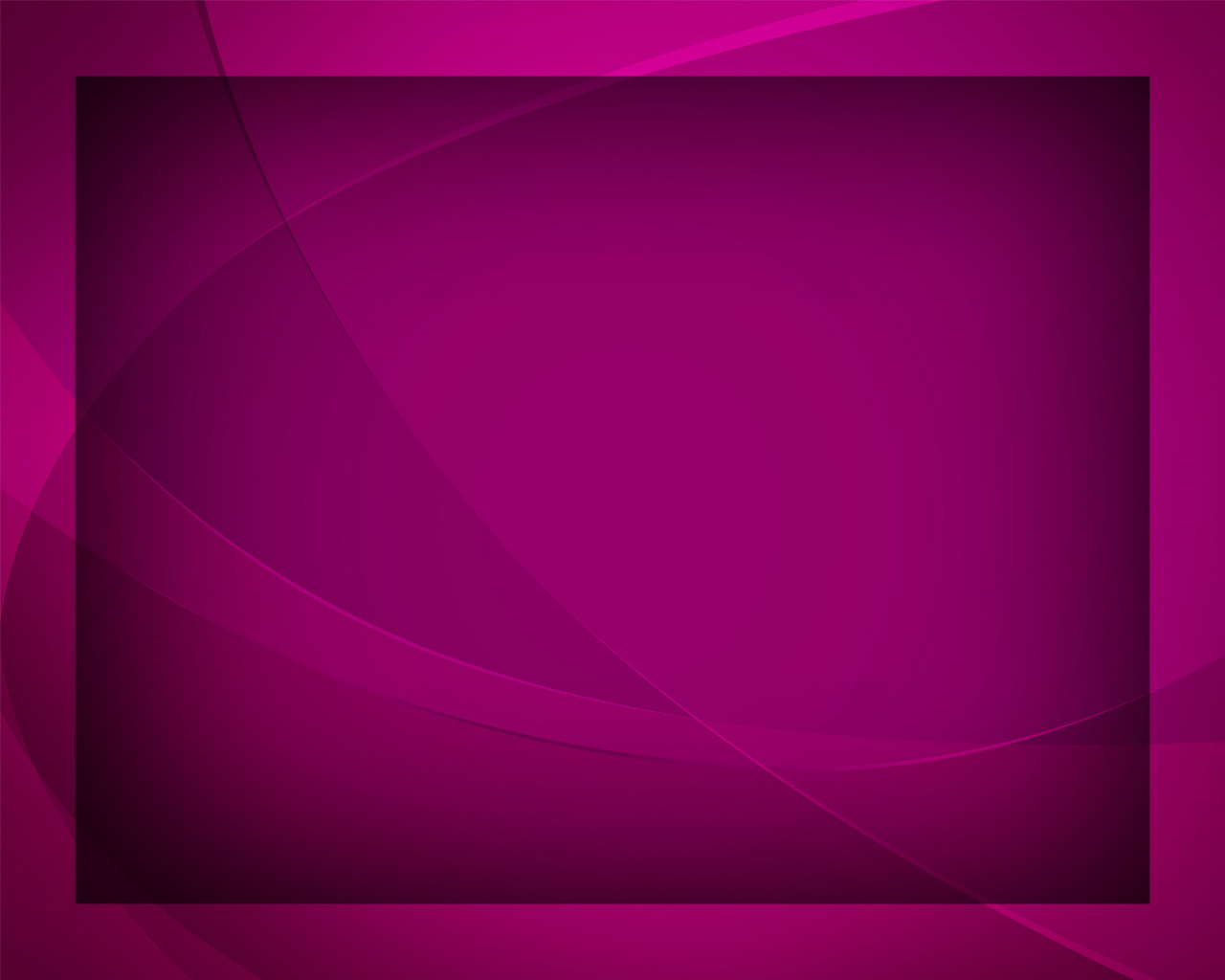 Нас хочет усыпить, 
Сразить и погубить: 
Люта его свирепость.
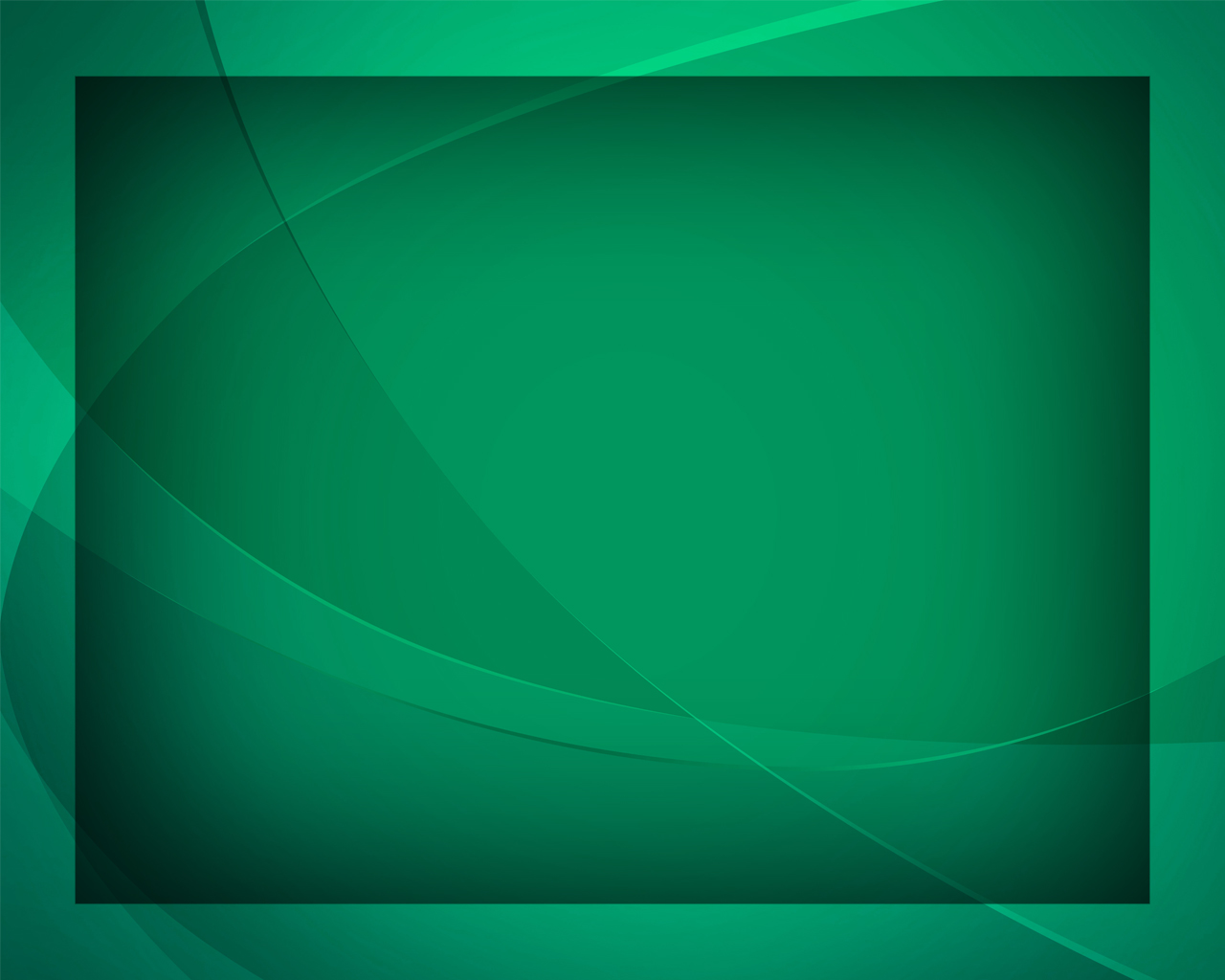 Нам князя тьмы 
не превозмочь, 
Лукавый он воитель,
Но каждый миг 
готов помочь
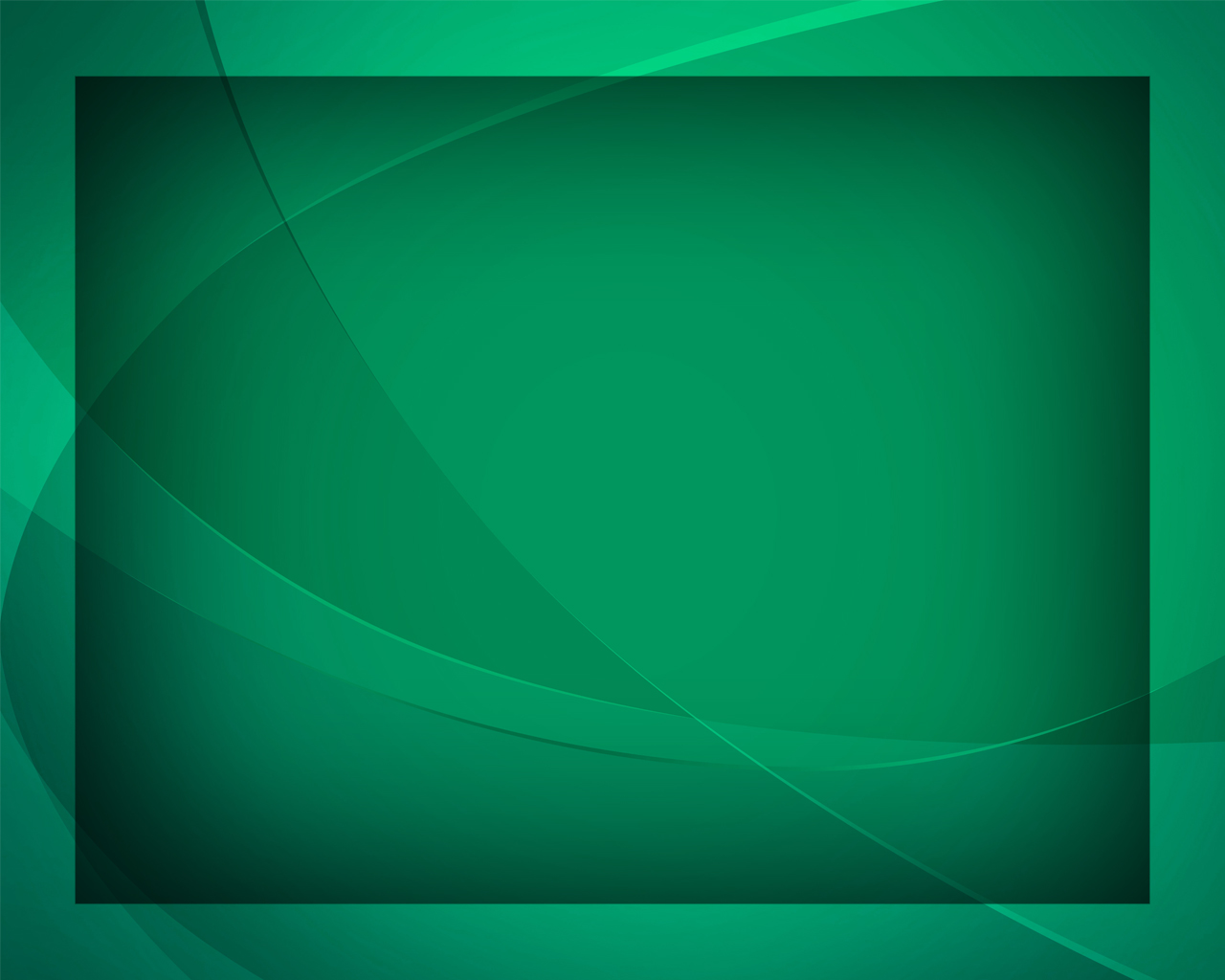 Нам Иисус-Спаситель.
Он искушён во всём,
Не согрешил ни в чём
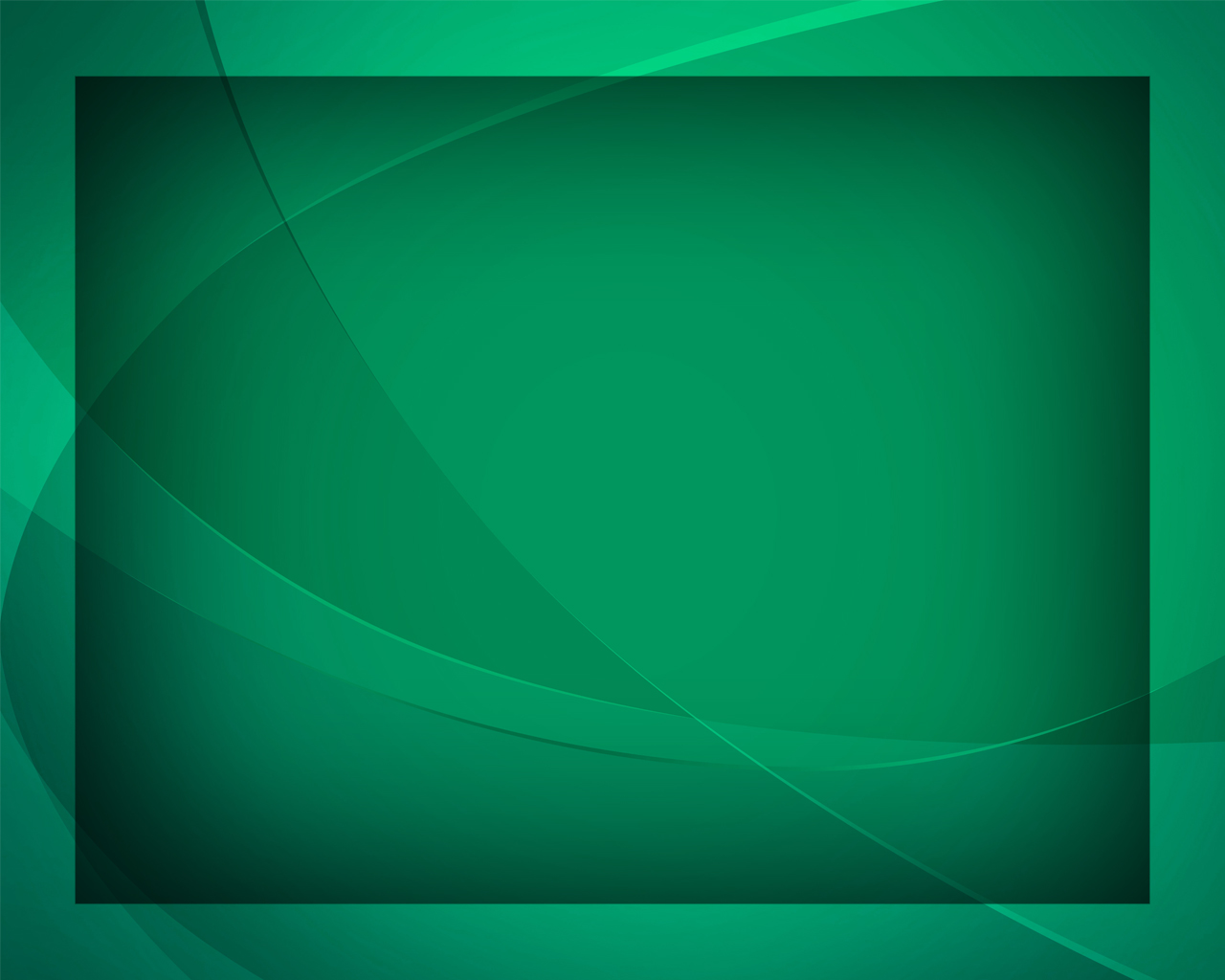 За нас был осуждён,
Убит и погребён,
Но встал как Победитель.
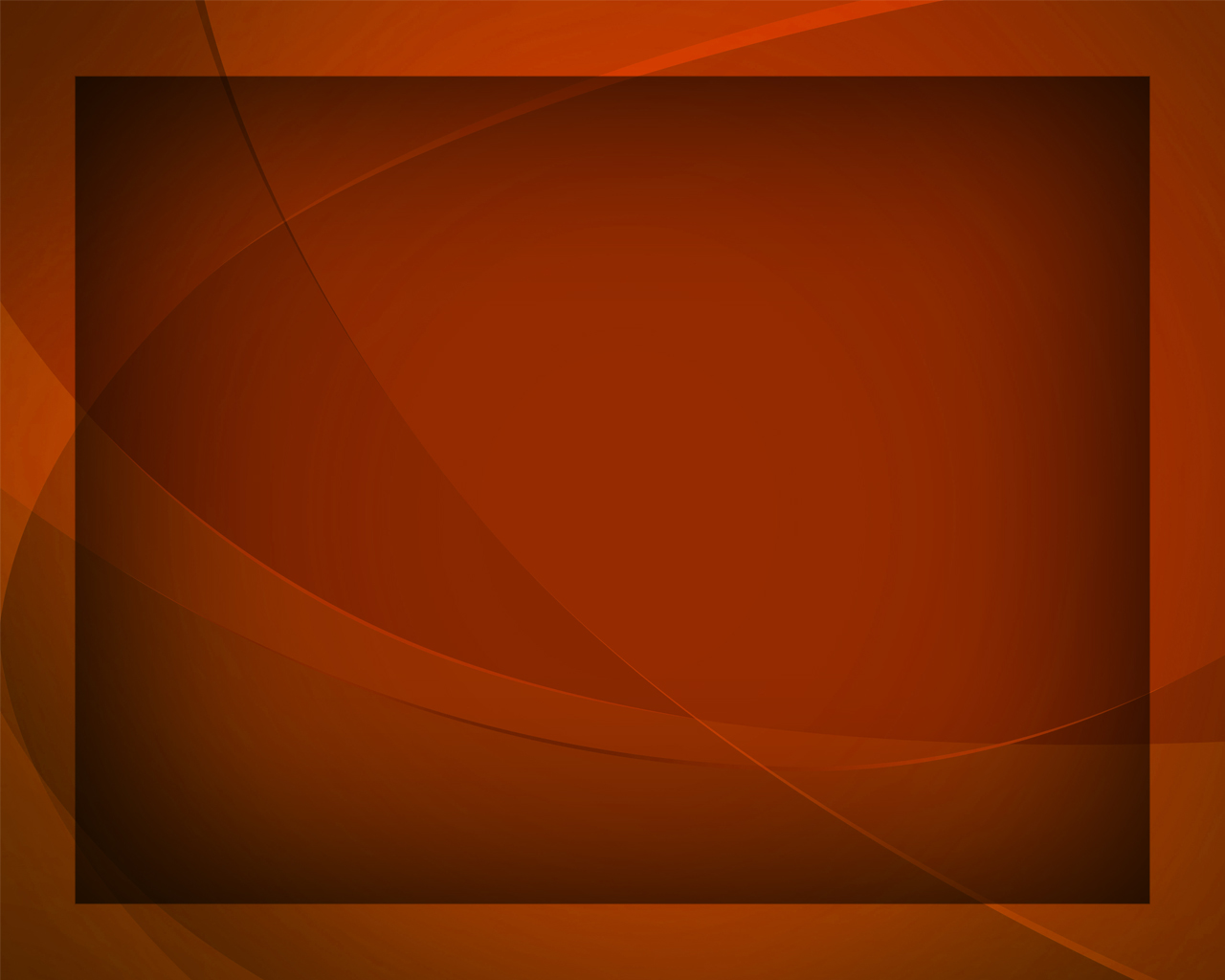 Град Божий ввек 
не одолеть 
Всем силам преисподней. 
Он, устоявший
 сотни лет,
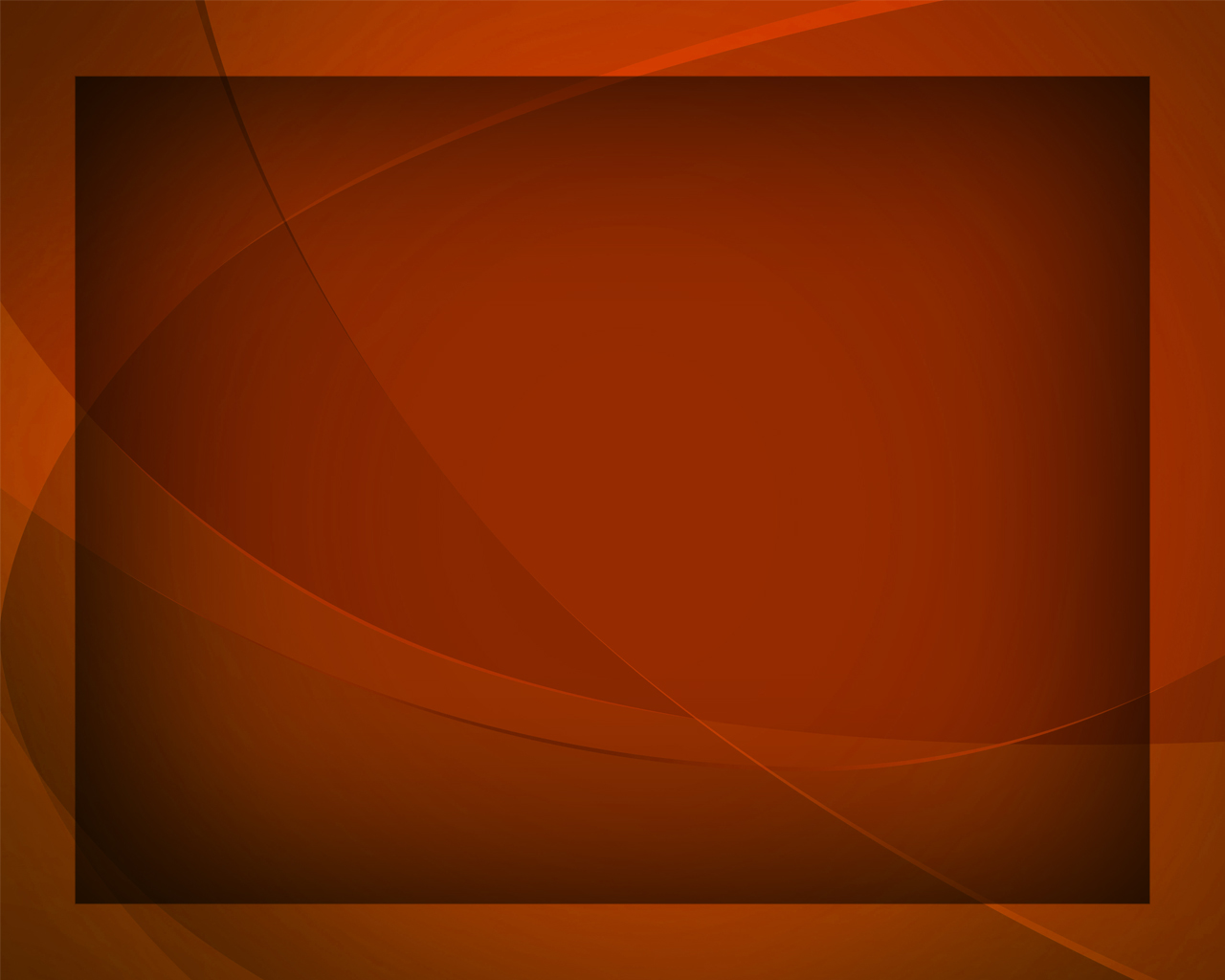 Стоит ещё сегодня.
На камне утверждён, 
Надёжно укреплён,
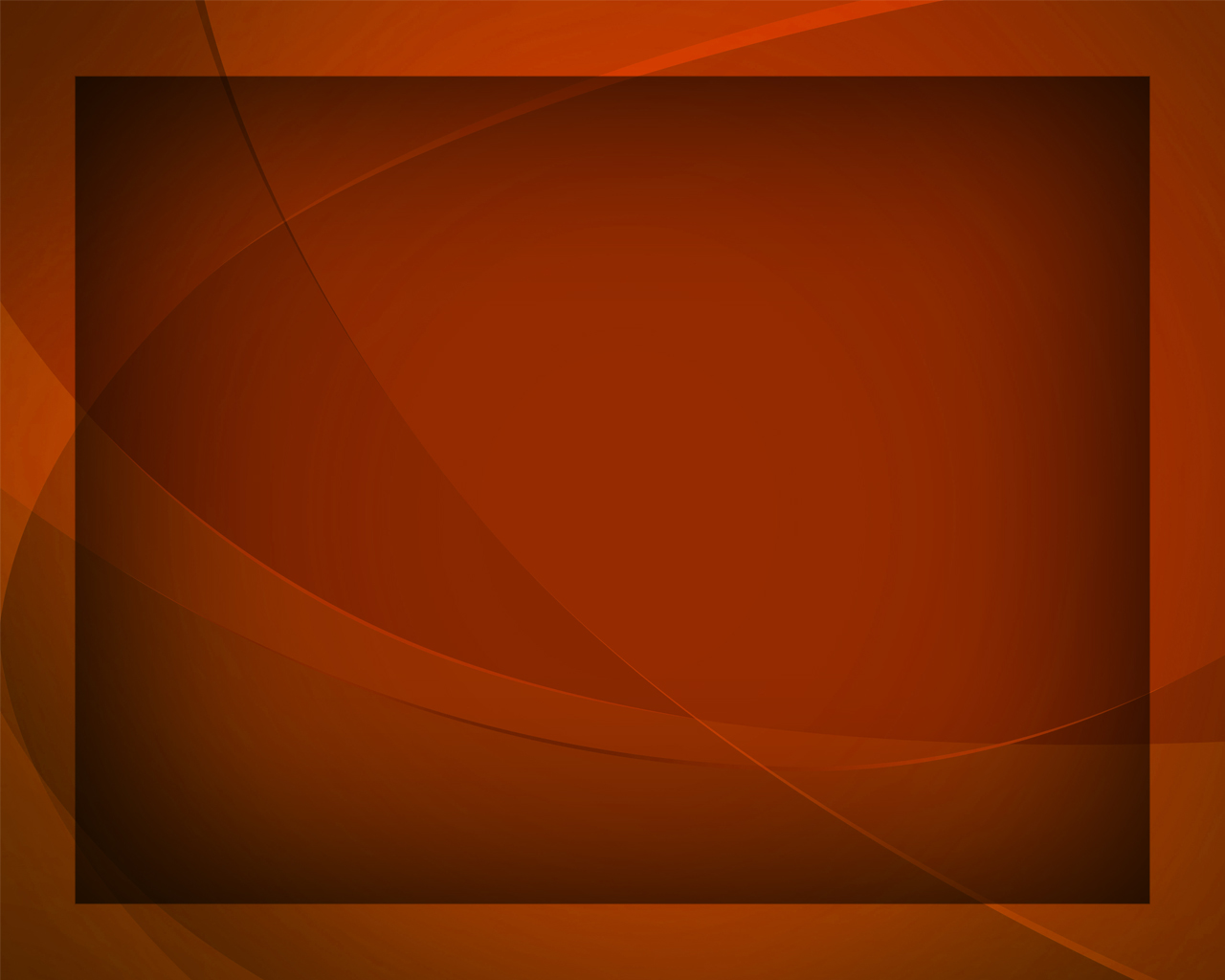 Стоит непобедим, 
Построен и храним 
Он силою Господней.
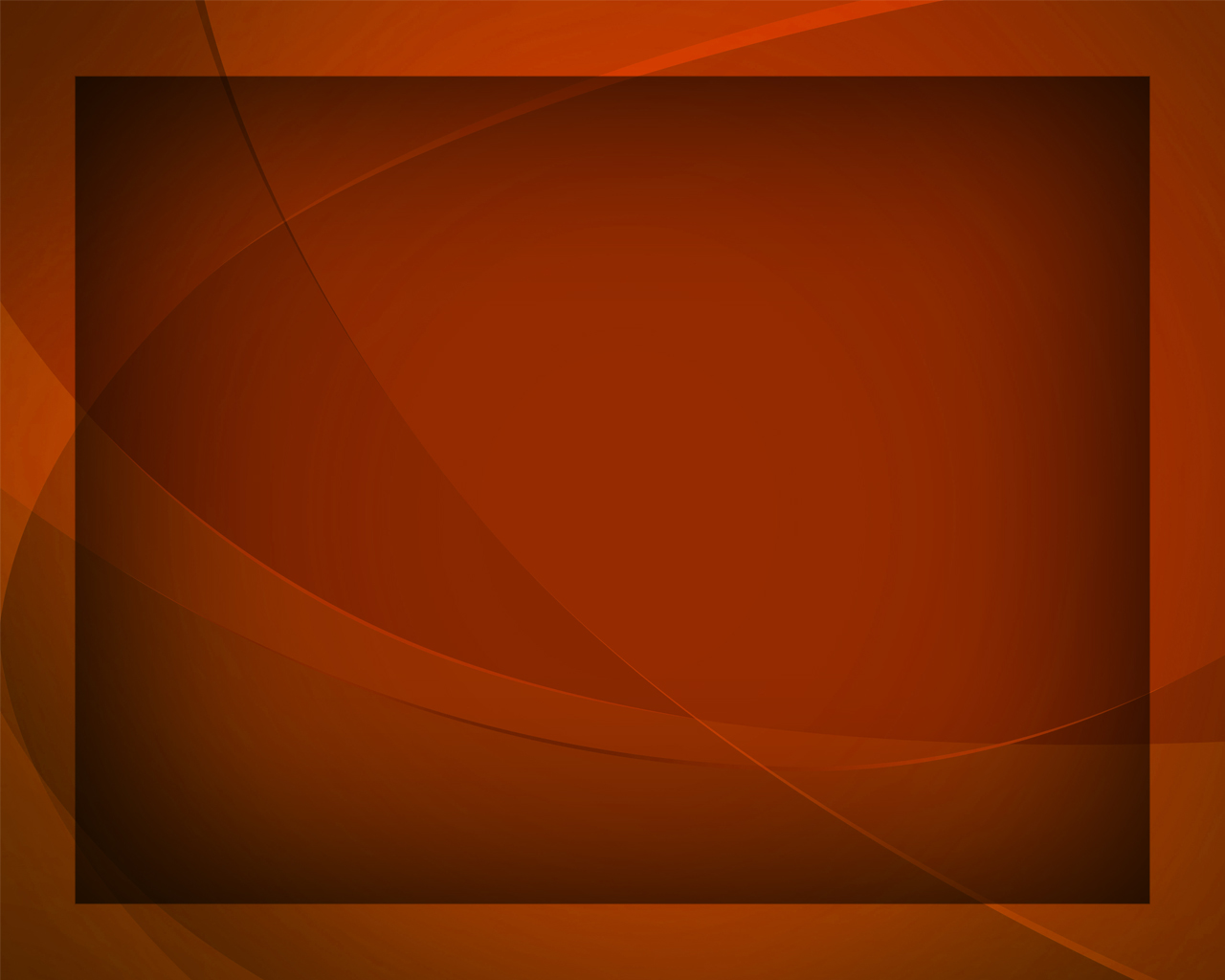